Přednáška č. 8
Osnova přednášky: 
a)Hledání východisek z krize právního pozitivismu
b)Alexyho pojetí principů 
c) Test proporcionality  a jeho kritika
Přetrvávající problémy v právní filozofii ve druhé polovině 20. století
Právní filozofie v post Radbruchovském období:
-  především se ukazovalo, že napětí mezi právem a morálkou; přirozeným a pozitivním právem, fakticitou a normativitou se nedá vyřešit deklarací jejich důležitostí; tzn. upřednostněním jednoho před druhým; 
na tento problém nedal  uspokojivou odpověď ani Hart, který sice mluvil o minimálním obsahu přirozeného práva v  pravidlech, ale  jednalo se o formulování  obecného  (strukturálně-funkcionálního) předpokladu existence práva ve společnosti … 
(Hartovo zdůvodnění  pravidel sice znamenalo  prohloubení struktury práva,    ale  praktická aplikace pravidel nebyla schopná zabránit  zneužití  jejich obsahu a tím  různým (novým) podobám formalismu; uplatňování pravidel otevřelo hrozbu tzv.  procedurálního formalismu;)  
Právo však  řeší konkrétní konflikty  a tak problém s nebezpečím formalismu byl stále aktuální…
Stručně řečeno:  otázkou zůstávalo to,  jak se má řešit napětí mezi normativitou a fakticitou, s čímž  souvisí otázka platností práva;  co má být kritériem platnosti práva?  Jakou roli při zdůvodňování platnosti  sehrávají  mimoprávní či morální argumenty?
Přetrvávající problémy v právní praxi
Problémy přetrvávaly  i v otázkách aplikace práva - praxi; 
Kritika odtrženosti teorie od praxe, co vedlo k větší tematizaci otázek uplatnění práva a právní 
praxe.  
Nové otázky: Jaká má být role soudce- jeho uvážení,  diskrece?  Jak má být interpretováno právo a 
co je vlastně právní interpretace? Jaké jsou její pravidla?  Jakou roli zde sehrávají principy?   
Pozitivisté zastávají  názor, že pokud soudce nemůže rozhodnout nějakou kauzu  podle 
existujícího pravidla, užije své diskrece (uvážení).   
Otázkou ale  zůstává  jakým způsobem? 
V kontextu tohoto problému stále přetrvávala otázka vázanosti  soudce na zákon;  zda  se  má 
jednat  jen o  vázanost v  úzkém smyslu slova, kdy se jedná  jen o právní předpis v jeho textové 
podobě  nebo  kdy se nemá na mysli jen  text, ale i účel zákona;  tzn. to,  čemu se říká teleologické 
pozadí zákona.
Argumentace a interpretace práva: nová perspektiva řešení
Reakcí na uvedené problémy byl ve druhé polovině 20. století  posun v právně-filozofickém tázání a sice   k  otázkám  teorie  právní argumentace a interpretace. 

Poznámka: Tato tendence souvisí s rozvojem filozofie jazyka, na půdě kterého dochází k rozvoji hermeneutiky jako metody interpretace. 
Hermeneutika- (z řeckého herméneuein = vykládat, překládat, vyložit) je filologická a filosofická nauka o metodách správného chápání a výkladu textů, zejména náboženských (exegeze), právních (výklad práva) a filosofických.
Zakladatel: německý filozof H.Gadamer
Základní kategorie interpretace
Poznání vs. porozumění
Před-porozumění- porozumění (lingvistická, textová práce, kritika textu, oprava nesrozumitelných pojmů, kontext) –výklad významu  a uvědomění si, že proces porozumění je nutné znovu opakovat- hermeneutický kruh 
Vysvětlení vs. Výklad (interpretace)významu
Platí: 
Vždy již něčemu nějak rozumíme.
Proces porozumění je neustále prohlubujícím se procesem- hermeneutický kruh; 
Interpret vždy interpretuje něco někomu  (komunikativní proces)
Posun k otázkám argumentace a interpretace tématizuje roli právních principů.
Důvody tematizace právních principů na půdě dnešní právní filozofie  a teorie
Proměna společenské struktury post-industriální  společnosti  vede ke  komplexitě  právního řádu; předmětem regulace se stávají nové oblasti lidské činnosti, např., užívání  nových technologií. Komplikuje se i  regulace existujících  oblastí  práva, co  klade  větší požadavky na argumentaci a interpretaci při tvorbě a aplikaci  právních norem.    
Proměna hodnot a hodnotových (morálních)  představ, ze kterých  každý právní řád vychází.  
Morálka přestává být integrační silou ve společnosti.  V právním řádu  právního státu  reprezentují hodnotová hlediska především  lidská práva, kterým je připisována role principů.   
Hodnotový relativismus se odráží v pluralitě  ideologických či světonázorových přístupů; „boj za právo“ se stává permanentním  bojem za principy právního státu.  
Právní principy jsou brány  jako prostředek transformace  přirozenoprávních zásad;
Nejlépe to vystihují slova  právního teoretika O. Weinbergera, který uvádí, že „prosté tvrzení, že existuje přirozené právo, je zcela bezvýznamné; jen zdůvodnění  platných přirozeno právních  principů, které lze uplatnit jako argumenty  v právnických argumentacích,  je relevantní pro právní filosofii a  juristickou metodologii“.
Co jsou  to principy?
Princip (z lat. principium- ve významu  počátku, východiska);  v běžném jazyce  je tímto 
slovem označováno něco, co je  zásadní. 
    
Někteří autoři rozlišují význam principů v subjektivním  a objektivním smyslu.    
V subjektivním smyslu získávají  význam    předpokladu    myšlení, či vůdčí výkladové 
myšlenky, ze které se dají  odvodit a poznat další souvislosti.   
V logice  pak představují výchozí a klíčová vodítka. 
Ve vztahu k jednání nabývají význam   „maximy“ (obecné mravní  zásady). 
V objektivním smyslu  je principem rozuměno nějaké  východisko, prazáklad, první 
příčina, která  určuje povahu všech věcí a jevů.
Poznámka k tomu, co jsou principy.
Poznámka: 
Ve starověké filozofii  byl princip chápán  jako „arché“,  jako původ a počátek bytí, skutečnosti. Porozumět principu  znamenalo porozumět původu a příčině toho, co existuje. 
Později v novověké filozofii spojuje  Descartes otázku principů se zkoumáním podmínek poznání. Později   Kant rozlišuje principy  podle jejich funkce na konstitutivní a regulativní.  
Dnes je otázka principů na půdě filozofie hlavně  předmětem etiky a jejích aplikovaných oborů.   K nejdůležitějším etickým principům patří:  princip  úcty k životu jako takovému, princip důstojnosti a jedinečnosti každé lidské osoby; princip odpovědnosti,  princip  solidarity, princip společného  dobra, princip subsidiarity.
Problémy s   označením: co je co?
V právní teorii a  filozofii nepanuje jednoznačná shoda s používáním  pojmů pravidlo a princip.  K vysvětlení jejích povahy se často používají pojmy jako norma či zásada.  
 K nejčastějším přístupům patří:  
pojem princip je stavěn do protikladu, kontrapozice s právní normou;  
princip je chápaný jako  velmi abstraktní  zásada či pravidlo;  
právní norma funguje jako zastřešující pojem pro pojmy pravidla a principy. (Alexy)
Význam Dworkinova pojetí práva (přínos pro teorii):
Tematizace principů jako právně-filozofického problému je spojována s Dworkinovým konceptem, který považuje principy za strukturální standardy práva (kromě pravidel, politik zde patří i principy);
Pojem právo nevymezuje normativně,   ale podle něj je to interpretační pojem; 
O tom, co je právo by měli rozhodnout soudci interpretaci vycházející z užití principů, které jim poskytují důvody… 
Interpretaci považuje za jádro soudcovské  praxe, doslova ji s  ní ztotožňuje; 
 Platnost právních principů odvozuje z jejich použití jako hledisek rozhodování, kdy umožňují efektivní garanci subjektivních práv… „Když se práva berou vážně“.
Kritika Dworkinova pojetí právních principů
Obecně si Dworkin  vysloužil kritiku svého pojetí principů  jako standardů za to, že se jedná o 
principy, které nemají institucionální oporu:  nejsou zakotveny v ústavě a zákonech; 
Kritika z hlediska právního pozitivismu  
to považují za rozbití pozitivistického pojmu právo tím, že dělá z aproximativní realizace mravního ideálu  právní povinnost;  (právní povinnost má vést k uskutečnění nějakého morálního ideálu).  
b) O. Weinberger- pokud se použijí právní principy jako  právní argumenty, musí být prokázáno, že 
jsou platným právem, tzn. obsahem platných právních pravidel, norem, zákonů nebo judikátů a je 
možné jej induktivně abstrahovat;   

Jinými slovy, Dworkinovi se podle Weinbergera nepovedlo přesvědčivě učinit transformaci 
morálního obsahu do  právní formy.
Kritika Dworkinova pojetí principů
Druhý problém, který je kritizován pak  souvisí se skutečností, že principy 
umožňují porozumění, které nepodléhá logickým zákonům ( např. vyloučení 
třetího);
Tzn., že  principy mají různou důležitost a také pak i míru platnosti; 

Odkaz na to, že lze díky nim hájit práva jedinců nepostačuje, i když  právě to 
učinilo Dworkinovou teorii velmi populární!

 Otázku, jak lze potvrdit  platnost  a tím správnost principů  se pokusil vyřešit 
německý právní teoretik Robert Alexy (1945)
B) Robert Alexy (1945)
Německý právní filosof a teoretik, působil na univerzitě v Kielu 
Práce „Teorie  základních práv“ (1982) , ve které zdůvodňuje své pojetí práv jako principů a nabízí řešení jejich kolize prostřednictvím tzv. testu proporcionality
V poslední době předmětem jeho bádání je otázka pojmu a platnosti práva – práce  „Pojem a platnost práva“ (1994);
Usiluje o nepozitivisticky pojem práva  a  dokazuje nutnou spojitost mezi právem a morálkou, přesněji mezi morální a právní argumentaci… 
Pokud chceme vymezit pojem práva musíme se prvně zabývat tím, jaké by právo mělo být….  
V posledních pracích věnuje  pozornost  teorii argumentace;   konkrétně  
a)otázkám správnosti právní argumentace  jako specifické podobě praktického diskurzu; 
b) otázkám zdůvodňování, např. lidských práva. 
Velkou pozornost si vysloužil svým tzv. testem proporcionality, který vychází z jeho konceptu pojetí práv jako základních principů…
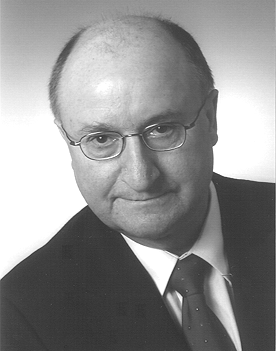 Alexy vymezuje tři modely vztahu pravidel a principů
Alexy  podobně jako Dworkin  odmítá odlišení principů a norem dle stupně   
obecnosti  a vymezuje principy pouze  povahou logiky sporu

striktní oddělující teze, - pravidla a principy jsou  standardy  rozdílné  logické  
struktury- patří do různých  „myšlenkových (logických) světů“ (Dworkin, Alexy)

b) Neexistuje žádný rozdíl v logické struktuře – ekvivalence(J. Raz) 
(Raz se domnívá , že v soudcovské tvorbě práva rozdíl mezi pravidly a principy spočívá vtom, že pravidlo je formálně stanovené rozhodnutím konkrétního případu jako precedent, zatímco právní principy se v judikatuře postupně formují cestou soudcovského obyčeje) 
c) Slabá oddělující teze – rozdíl je dán stupněm intenzity  vyjádření hodnot,  
obecnosti, významu pro právní řád atd. ( K. Larenzen)
Alexyho konstruktivní kritika Dworkinova pojetí principů:
První bod kritiky:  
Dworkin uvádí, že rozdíl mezi pravidly a principy je logickým  
rozdílem  a  uvádí tři rozdíly   mezi pravidly a principy. 
 
Alexy - kritizuje formulaci jeho první teze, že pravidla se liší od 
principů  způsobem „všechno nebo nic“ – tzn. pokud jsou zde  
subsumpční  podmínky, tak pravidlo platí nebo   ne; což u principů 
nelze použít; 

Alexy to nepovažuje za vhodný  rozdíl, protože  u pravidel také nelze  v   jejich  hypotéze  postihnout všechny  výjimky; z toho dovozuje, že  tzn. logický rozdíl mezi  principy a pravidly je  možné stanovit jen v případě konfliktu, střetu.
Druhý bod Alexyho kritiky:
Alexy kritizuje Dworkinovo vymezení politik jako standardů, které vyjadřují 
kolektivní cíle za to, že  jim upírá mít hodnotový rozměr; 
Dworkin vymezuje standardy : politiky, pravidla a 
principy 

Dle Alexyho může docházet i ke kolizi nejen individuálních práv,  ale také  
práv a veřejného  dobra;  
Předmětem principů jsou jak základní práva a svobody, tak i  veřejné dobro ;
Alexyho pojetí principů
Alexy argumentuje tím, že alespoň minimálně rozvinutý právní systém obsahuje 
principy; tzv. inkorporační teze. Jejich přítomnost zdůvodňuje tzv. případy vyvolávajícími 
pochybnosti (to, co Hart nazval otevřenou texturou práva- neurčitost právního jazyka, možnost 
rozporů mezi normami, absence normy, o kterou by se mohlo opřít rozhodování, ale i možnost 
rozhodnout proti doslovnému znění normy).   
Pokud nějaký takový případ  otevřenosti nastane, tak podle Alexyho  nelze rozhodovat podle 
pozitivního práva, ale podle neprávních nebo mimoprávních hledisek;  Jinými slovy soudce je 
podle něj pozitivním právem zmocněn k tomu, aby principiálně stejným způsobem jako 
zákonodárce na základě mimoprávních hledisek dotvořil či vytvořil nové právo. 
(Alexy tímto způsobem  zdůvodňuje zároveň nutnou spojitost práva a morálky.)
Pro Alexyho jsou principy součástí  práva; poskytují argumenty, ze  kterých musí  
vycházet   uplatnění práva  pokud má být splněn  požadavek správnosti. 
Principy jsou imanentní pojmu právo.
Právní norma jako pravidlo a princip
Podle Alexyho  každá právní norma může nabýt povahu  buď 
právního  pravidla  nebo  právního principu: 
pravidla jsou normy, které definitivně  něco přikazují, zakazují či dovolují,  charakteristickou formou jejích použití  je subsumpce;  Stručně: definitivní příkazy 
  
principy jsou druhem norem,  pro které je charakteristická  aproximativní nikoli absolutní  platnost; jsou to příkazy k optimalizaci.
Co zde znamená optimalizace?
Principy jako normy  ukládají, že se něco má realizovat vzhledem ke skutkovým a právním možnostem v nejvyšší míře. 
Jak tomu máme rozumět?  To znamená, že je možné je realizovat na rozličné úrovni a přikázána míra jejich uskutečnění nezávisí jen od skutkových možností, ale i právních možností. Právní možnosti jsou zde v podstatě určeny kolizi principů, když  principy stojí proti sobě…
Z toho vyvozuje Alexy závěr, že principy jsou způsobilé vzájemného poměřování – poměřování je charakteristickou formou aplikace principů. 
Kolizi principů je třeba rozhodnout  metodou- tzn. příkazem k 
dosažení  optimalizace v míře naplnění  obou v kolizi stojících 
principů; 
(Tato metoda se stala známou jako test proporcionality)
Princip proporcionality- princip umožňující řešit kolizi    principů:
Principy jsou příkazy k optimalizaci,  tzn. mají být v rámci  právních   možností v 
maximální míře naplněny.   
Jak tomu máme rozumět? 
Při kolizi principů  se neuvažuje  o tom, který princip má být vybrán a aplikován, protože 
oba představují  hodnoty (základní práva nebo  veřejné dobro) … takže je  poměřována 
jejich hodnota…  jejich závažnost…a  z toho se dovodí, který princip pak může být 
aplikován;   
Při řešení jejich kolize  jde o to,  zda jsou jako celek, vzhledem k jejich relativnímu 
významu a relevantnímu  kontextu, realizovány v  maximální možné míře. 

Platí: čím je intenzivnější narušení jednoho  principu, tím  významnější musí být  realizace 
druhého principu.
Kritéria testu proporcionality
Ustupující princip není prohlášen za nulitní a zůstává  částí  právního  řádu.  V případě jiné kolize   může 
být otázka přednosti  řešena   opačně.  

-Mezi principy a zásadou proporcionality je úzká souvislost; vzájemně  se implikují- (obsahuji). 
Zásada  proporcionality je vymezována v širším a užším smyslu slova: 

V širším smyslu slova zahrnuje  tři kritéria:  

vhodnosti, potřebnosti a  poměřování (závažnost) 


 Zásada proporcionality v úzkém smyslu slova je pak  příkaz k poměřování a  plyne ze závislosti  na právních 
možnostech.
Tři kritéria testu proporcionality
a)  Test vhodnosti; tj. odpověď na otázku, zdali  navrhované opatření, omezující  určité základní právo, umožňuje  dosáhnout sledovaný cíl; 

b) Test potřebnosti:  spočívá   v    porovnávání    legislativního  prostředku,  omezujícího   základní  právo,  resp.   svobodu,  s  jinými  opatřeními,  umožňujícími  dosáhnout stejného   cíle,  avšak nedotýkajícími  se  základních  práv a  svobod, resp. dotýkajícími  se  jich  v  menší  intenzitě;  

c)Test poměřování –  hodnotové závažnosti :  má dva kroky

Praktické konkordance, tzn. testu minimalizace  zásahu do obou základních práv

Vážící formule tj. zvažování empirických, systémových, kontextových i hodnotových argumentů  

Uvedená kritéria  vedou  k větší racionalizaci právní argumentace  v případě  řešení kolize základních práv.
Příklad k lepšímu porozumění testu proporcionality
Představte si, že byste měli jako ústavní soudci rozhodnout tento případ. 
Navrhovatel ústavní stížnosti bylo české město XY. Toto město podalo stížnost proti rozhodnutí Ministerstva obrany ČR, kterým byla zamítnuta žádost o udělení souhlasu s prodejem bytů ozbrojených  složek ve vlastnictví města XY.  Stručně řečeno, město bylo vlastníkem bytů, které byly přiděleny k užívání  ozbrojeným  složkám. Město tyto byty chtělo prodat, ale Ministerstvo obrany jako uživatel k tomu  nedalo souhlas. Město v zamítnutí souhlasu spatřuje jednak porušení ústavního práva na samosprávu a jednak práva vlastnického, garantovaného čl.11 Listiny.    Ministerstvo obrany považovalo udělení souhlasu s převodem,  resp. s pronájmem bytů ozbrojených složek  za zákonem stanovené omezení vlastnického práva  ve veřejném zájmu, již je zabezpečení obrany státu. Ministerstvo zároveň upozorňovalo na skutečnost, že se tak neděje za náhradu.  Možnost užívat obecní byty jako služební dával ozbrojeným složkám zákon.  Stěžovatelé proto  navrhovali také zrušení té části zákona, která to umožňovala.
Aplikace testu  proporcionality
Než zahájíme test proporcionality, tak se musíme ptát, zda je nějaká zákonná cesta omezující vlastnické právo;  (stav nouze a vyvlastnění);
Náš případ tomu ale neodpovídá, takže konstatujeme kolizi základního práva a veřejného  statku.
První krok- Test vhodnosti
Budeme se ptát, zdali institut, omezující určité základní právo, umožňuje dosáhnout  sledovaný cíl (ochranu jiného základního práva nebo veřejného statku);  
Takže kritérium vhodnosti, tzn. posouzení toho, zdali institut, omezující určité základní  právo, umožňuje dosáhnout sledovaný cíl  (zabezpečení bytů pro ozbrojené složky), splňuje.
Test potřebnosti
„Nezasahovat do základních práv větším způsobem, než je přípustně“. 
Kritérium potřebnosti  spočívá v porovnání legislativního prostředku, omezujícího základní právo resp. svobodu, s jinými opatřeními, umožňujícími dosáhnout stejného cíle...
V našem případě zjistíme, že uvedený případ by tímto testem neprošel.   Zabezpečení bytových potřeb osob, působících v ozbrojených složkách, lze dosáhnout i jinými postupy, než uvedeným zákonem (např. institutem věcného břemene, adaptací vhodných nemovitostí ve státním vlastnictví, koupí bytů nebo vlastní výstavbou bytů...)
Provádění dalších kroku testu již není nutné…
Test poměřování  (test v užším slova smyslu)
Alexy: aby  „Závažnost zásahu a  tíha důvodů  ospravedlňujících  zásah byly ve vzájemném vztahu“. 
 Jde nejen o faktické,  ale i právní posouzení; právní prostředky nemohou odviset jen od sledovaných cílů, ale mají vlastní existenci a takto musejí být ospravedlněny… 

Stručně, v tomto kroku se  posuzuje hodnota v kolizi stojících práv – zda  jejich omezením převáží „pozitivní účinky“ nad „ztrátou“… nebo bude „vyšší ztráta“ dané hodnoty;  pak  i navzdory, že  dané ustanovení prošlo testem proporcionality, může být na základě třetího kroku prohlášeno za protiústavní…
První  krok při uplatnění třetího kritéria  poměřování: test minimalizace
Nestačí  jen vzájemné poměřování dvou kolidujících práv  ale musí se   
splnit i požadavek  šetření  podstaty a smyslu  omezovaného 
základního práva;
V  případě  závěru  o  opodstatněnosti  priority jednoho před druhým 
ze dvou   v kolizi stojících základních práv, resp. veřejných statků,  je 
nutnou  podmínkou konečného  rozhodnutí rovněž využití  všech 
možností minimalizace zásahu do   jednoho z nich.
Druhý krok: Empirické, systémové kontextové hodnotové argumenty
Empirickým   argumentem   lze  chápat  faktickou  závažnost  jevu,  jenž  je  spojen  s ochranou určitého  základního  práva.  
Systémový  argument  znamená  zvažování smyslu a zařazení  dotčeného  základního  práva   či  svobody  v  systému základních práv a svobod. 
Kontextovým argumentem lze rozumět další negativní  dopady  omezení  jednoho  základního  práva  v důsledku  upřednostnění  jiného.  
Hodnotový  argument  představuje zvažování pozitiv v kolizi stojících  základních práv vzhledem k akceptované   hierarchii hodnot.
Slabiny uplatňování  testu proporcionality českým ÚS
Obecně můžeme říct, že tento test je hodně  používán ale vykazuje určitou nejednotnost   v   jeho aplikaci.  
Nejčastěji  jsou kritizovány tyto slabiny: 
Není jasné, zda-li test minimalizace  zásahu do  základního  práva je součástí testu proporcionality nebo se aplikuje  samostatně
b) třetí kritérium – poměřování je úzce spjato s kritériem druhým, potřebností  a to při abstraktním a konkrétním  přezkumu ústavnosti    
c)aplikuje se   v řízení o abstraktní kontrole norem  test  proporcionality odlišně  od testu v řízení o individuální ústavní  stížnosti; ku příkladu ÚS doposud nikdy nepřistoupil ke zvažování empirických, systémových, kontextových a hodnotových argumentů;  chybí odůvodnění tohoto přístupu … preferuje ad hoc poměřování…  
Určitá nedůslednost a redukce  na tři stupně:  a)identifikace základních práv stojících v kolizi, b)snaha zachovat co nejvíce z obou práva, c) pokud to není možné tak  dá se přednost tomu právu, v jehož prospěch svědčí obecná idea spravedlnosti;
Význam Alexyho pojetí principů:
Alexyho koncepce principů vyvolala velkou  vlnu diskuse a také  kritiky,  
čímž  otevírá dveře nové rovině právního myšlení, které  již není utvářena  
logikou subsumpce ani  Dworkinovým   porozuměním,  ale zaměřuje se na 
utváření koherentní  argumentační strategie; 
Tento přístup otevírá řadu  nových teoretických otázek, které se týkají 
pravidel argumentace,  její správnosti a  platnosti či její komunikativnosti v 
rámci právního  diskurzu.       
Test proporcionality  v jeho pojetí můžeme interpretovat jako test – 
techniku, která vyžaduje  argumentaci- zdůvodnění.
Kritika testu proporcionality ze strany J.Habermase
Habermas je velkým kritikem uplatnění principu proporcionality z těchto důvodů: 
Testem proporcionality se dává soudům velká pravomoc, kterou má mít jen zákonodárce … princip proporcionality dává soudům velkou míru diskrece, co vede k nepředvídatelnosti soudních rozhodnutí… 
Podle něj je to jen pravomoc zákonodárce posuzovat to, zda přijímané zákony jsou v souladu s ústavou.
Habermas se domnívá, že je potřebné zdůvodnit, proč to má dělat ústavní soud…
Druhý Habermasův důvod kritiky
Princip proporcionality ohrožuje specifickou povahu lidských práv- kritizuje jejich chápaní jako hodnot, dober, protože se podle něj 
a) snižuje jejich normativní charakter a prakticky kterýkoliv zájem pak při poměřování může převážit nad lidským právem, které je tak degradováno jen na jeden z mnoha  společenských  zájmů…
b) poukazuje na to, že jazykem lidských práv nemůže být  (ekonomický) jazyk, který z nich dělá statky- dobra, kdy se poměřuje jejich zisk, škoda,  pod.  
Práva podle něj nelze takto poměřovat, buď jsme subjektem daných práv náleží nám,  nebo nám nenáleží… ale nelze je umenšovat či dělit…
Třetí Habermasův argument proti principu proporcionality:
- iracionalita celého proceu  poměřování ; 
Práva lze poměřovat ejn tehdy, kdy jsou souměřitelná, v opačném případě pak  hrozí nebezpečí arbitrárního rozhodnutí, které nemusí být racionální;